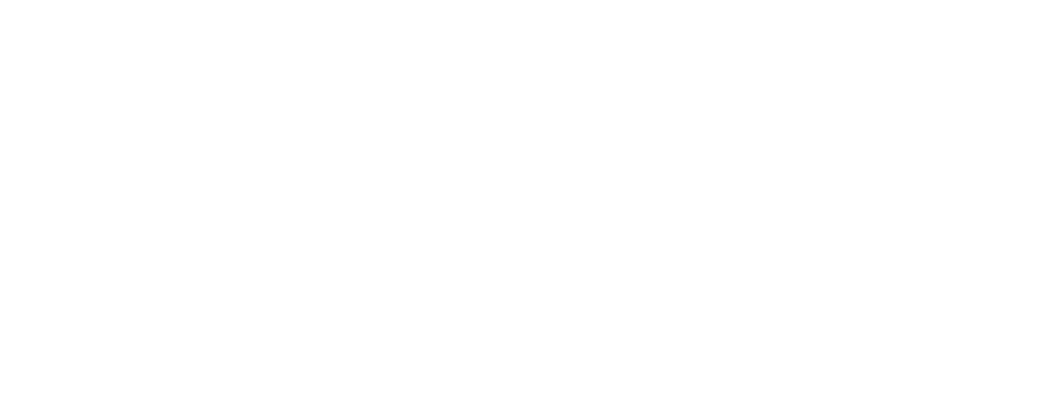 If you would like another way of looking at it, the White Rose video is here:

https://vimeo.com/497936690
remainder 3
87 ÷ 4 =
21
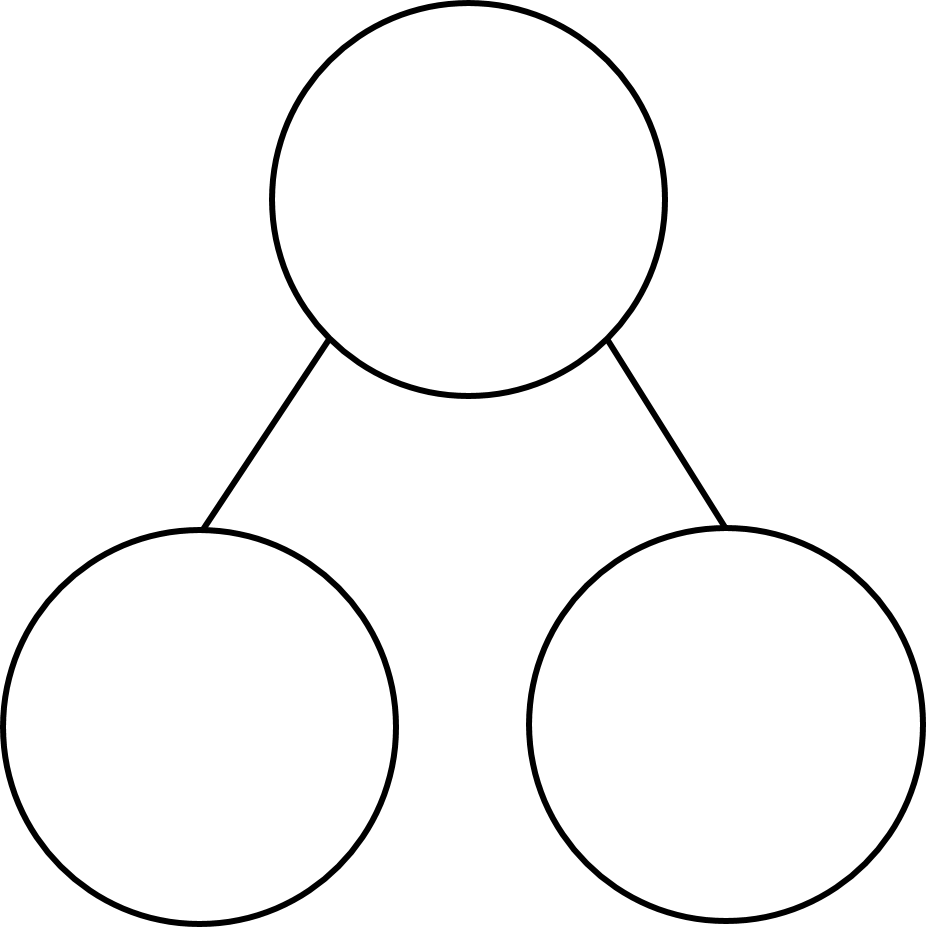 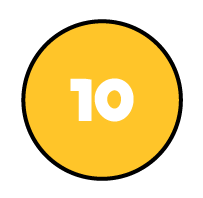 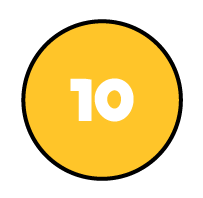 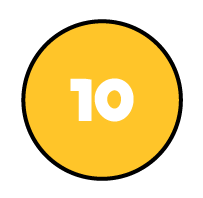 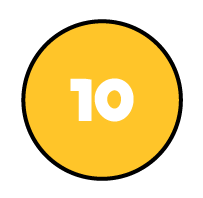 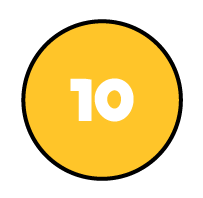 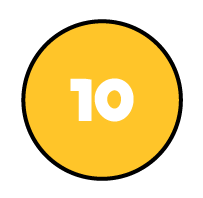 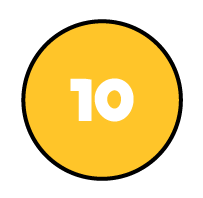 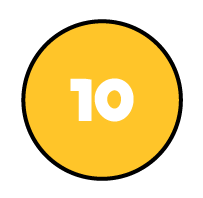 87
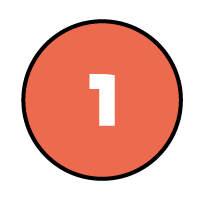 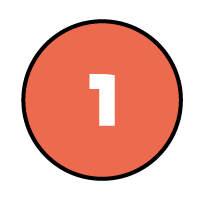 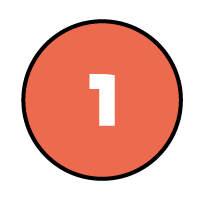 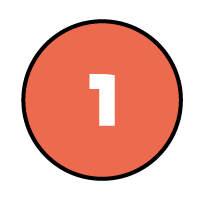 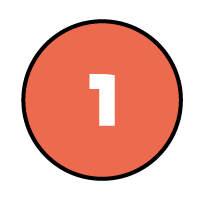 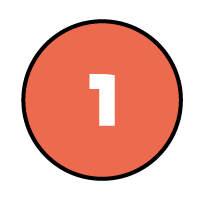 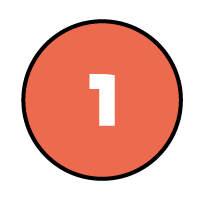 80
7
20
1 r 3
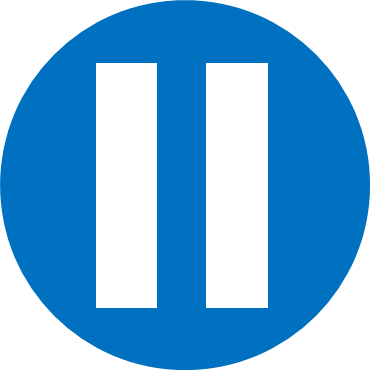 remainder 1
73 ÷ 3 =
24
Have a think
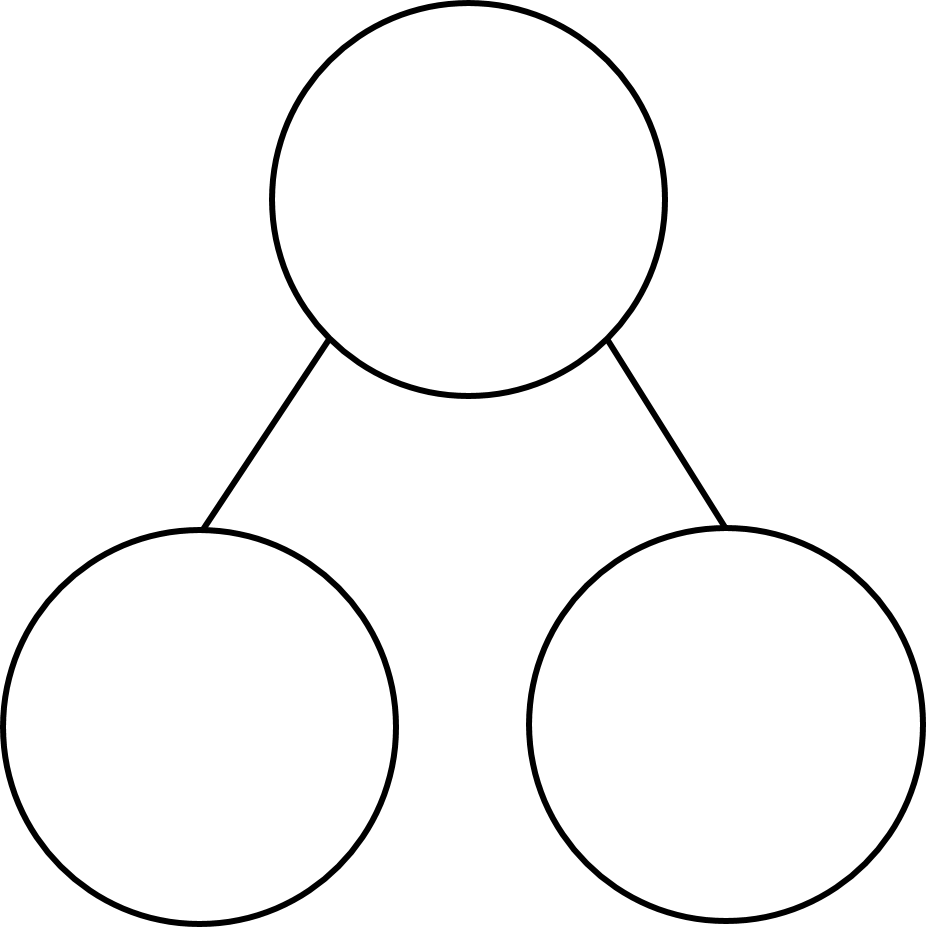 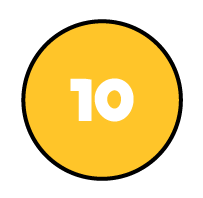 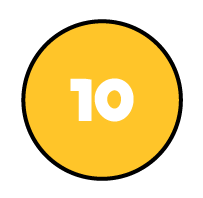 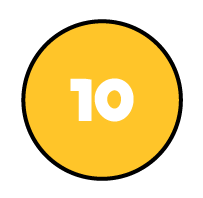 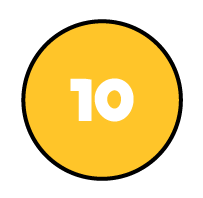 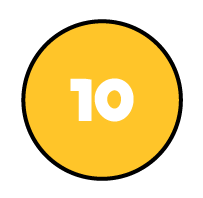 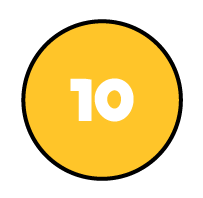 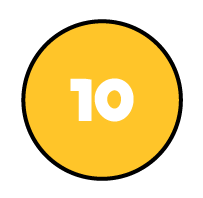 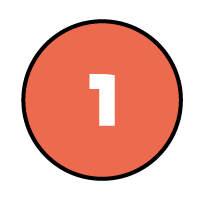 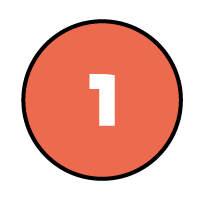 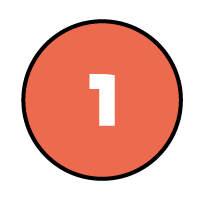 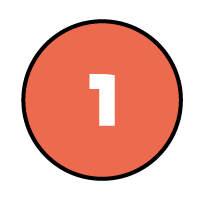 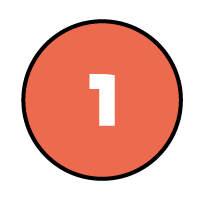 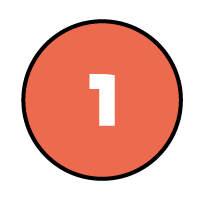 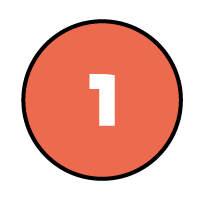 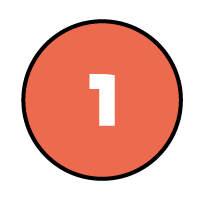 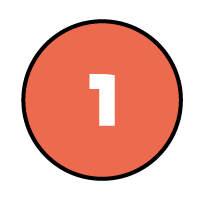 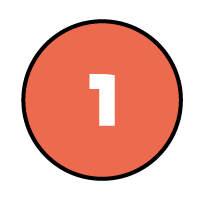 73
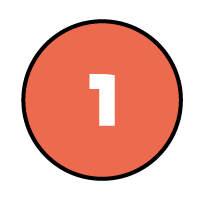 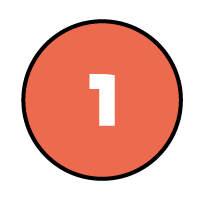 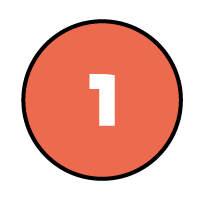 60
13
20
4 r 1
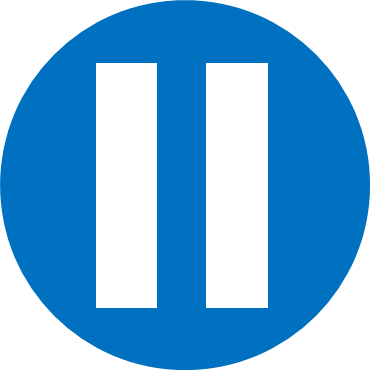 Have a think
23
23 r 1
23 r 2
23 r 3
24
24 r 1
24
24 r 2
25
24 r 3
25 r 1
The remainder must be less than the divisor.
23
23 r 1
23 r 2
23 r 3
24
24 r 1
24
24 r 2
25
25 r 1
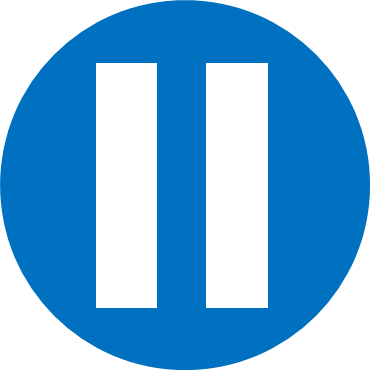 Have a think
The remainder must be less than the divisor.
15 r 3
14 r 1
4
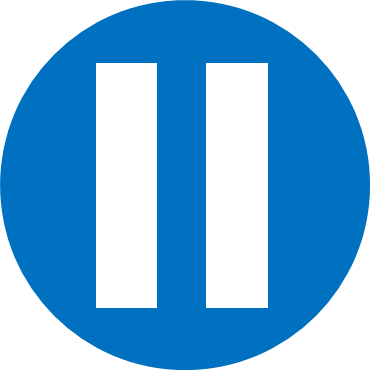 Have a think
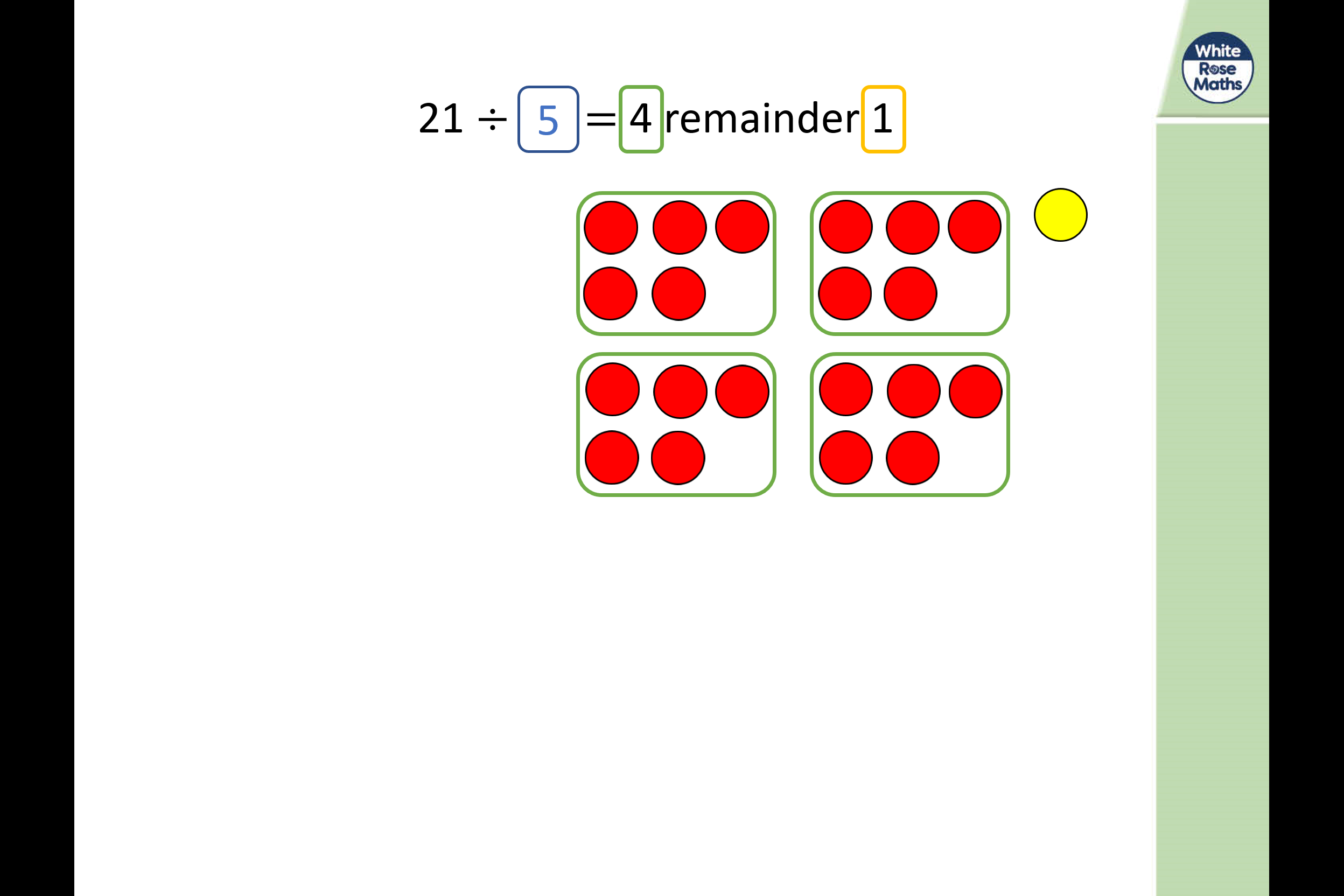 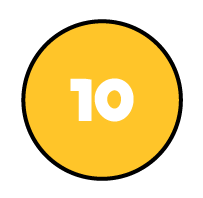 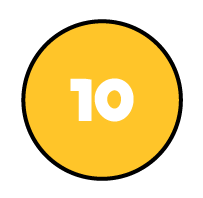 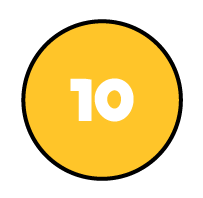 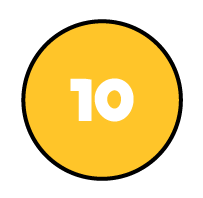 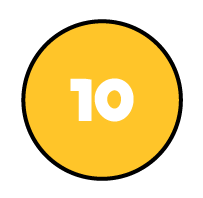 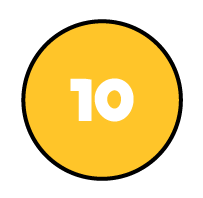 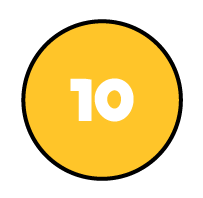 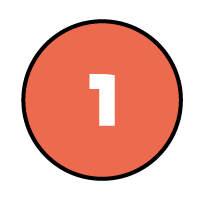 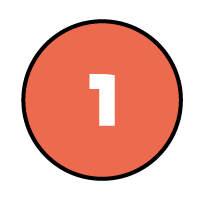 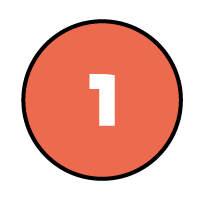 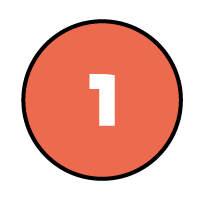 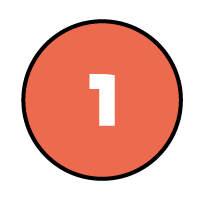 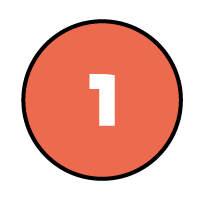 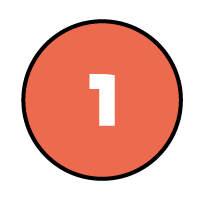 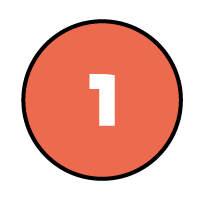 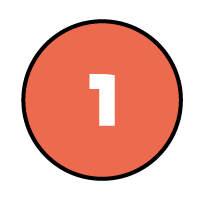 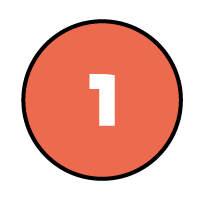 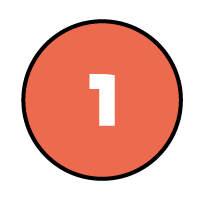 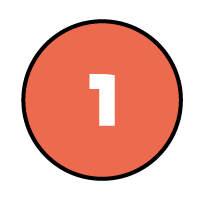 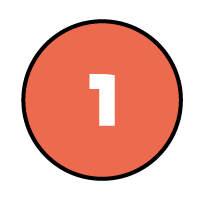 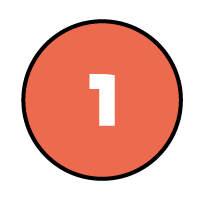 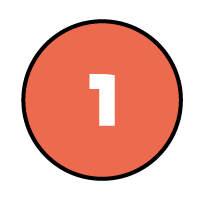 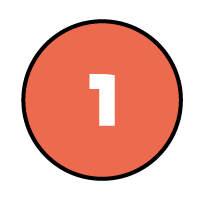 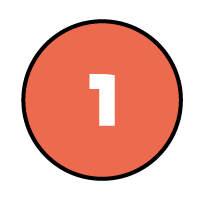 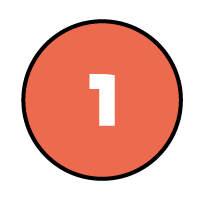 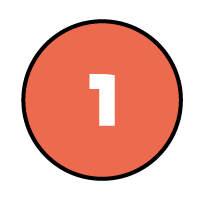 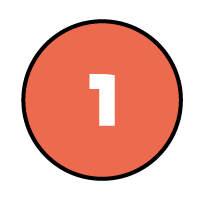 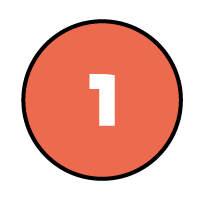 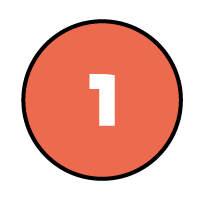 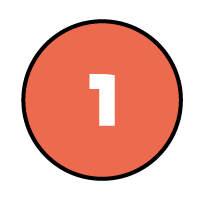 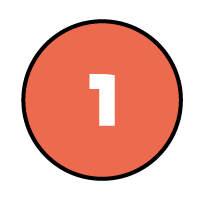 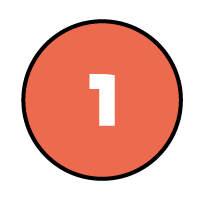 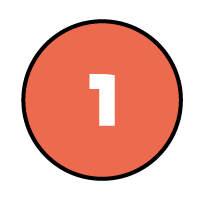 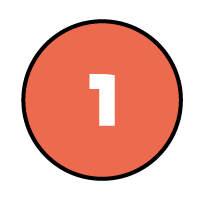 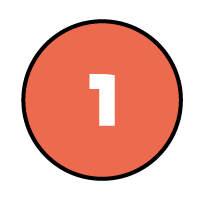 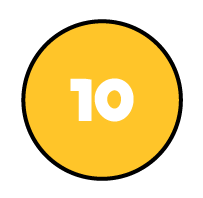 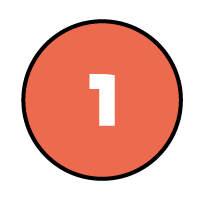 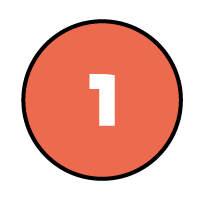 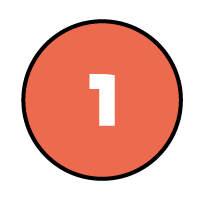 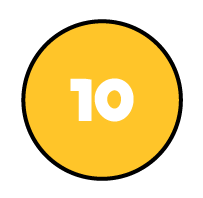 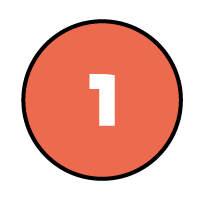 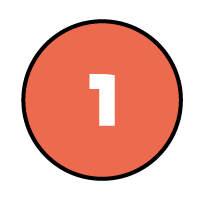 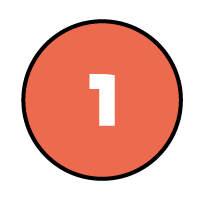 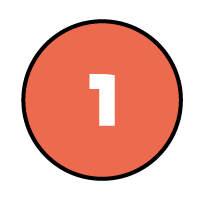 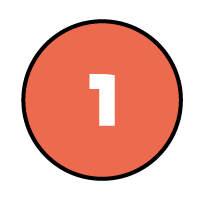 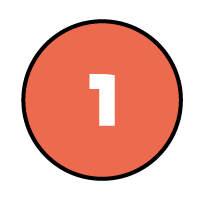 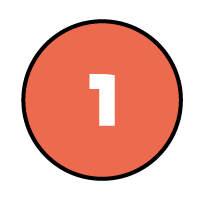 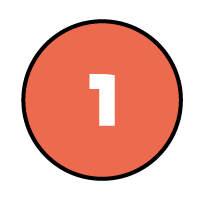 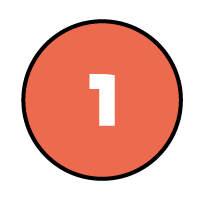 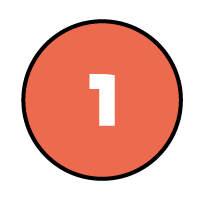 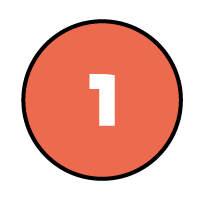 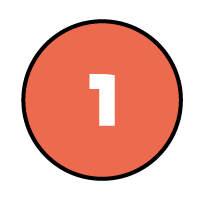 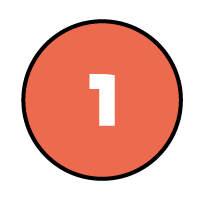 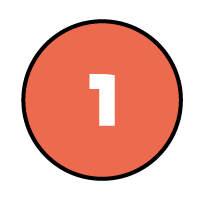 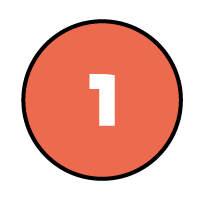 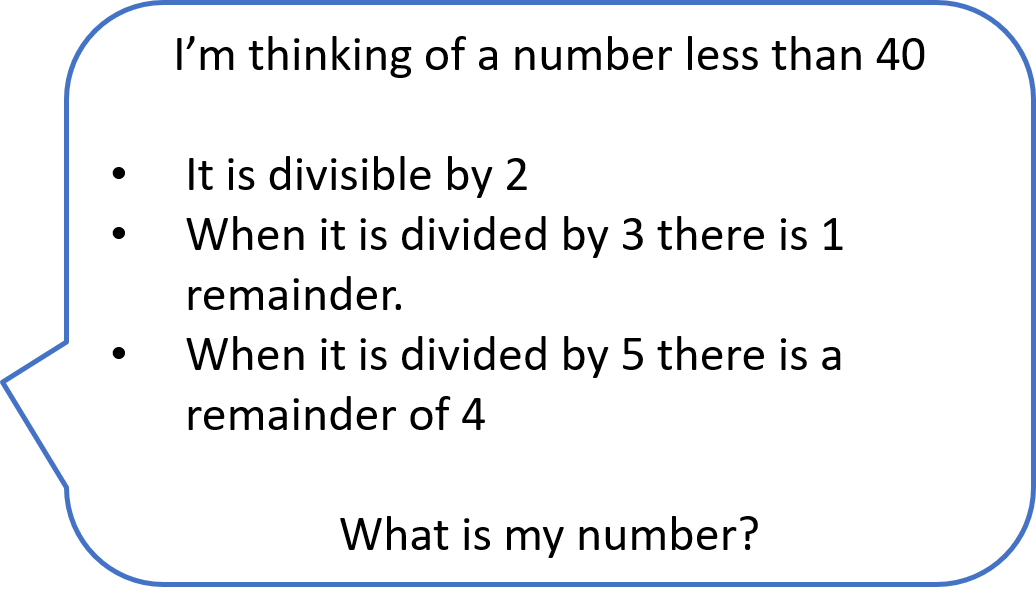 I’m thinking of a number less than 40

It is divisible by 2
When it is divided by 3 there is 1 remainder.
When it is divided by 5 there is a remainder of 4

What is my number?
5
10
r 2
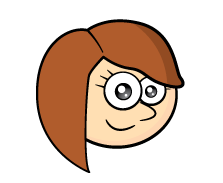 34
19
24
r 0
29
r 1
34
39